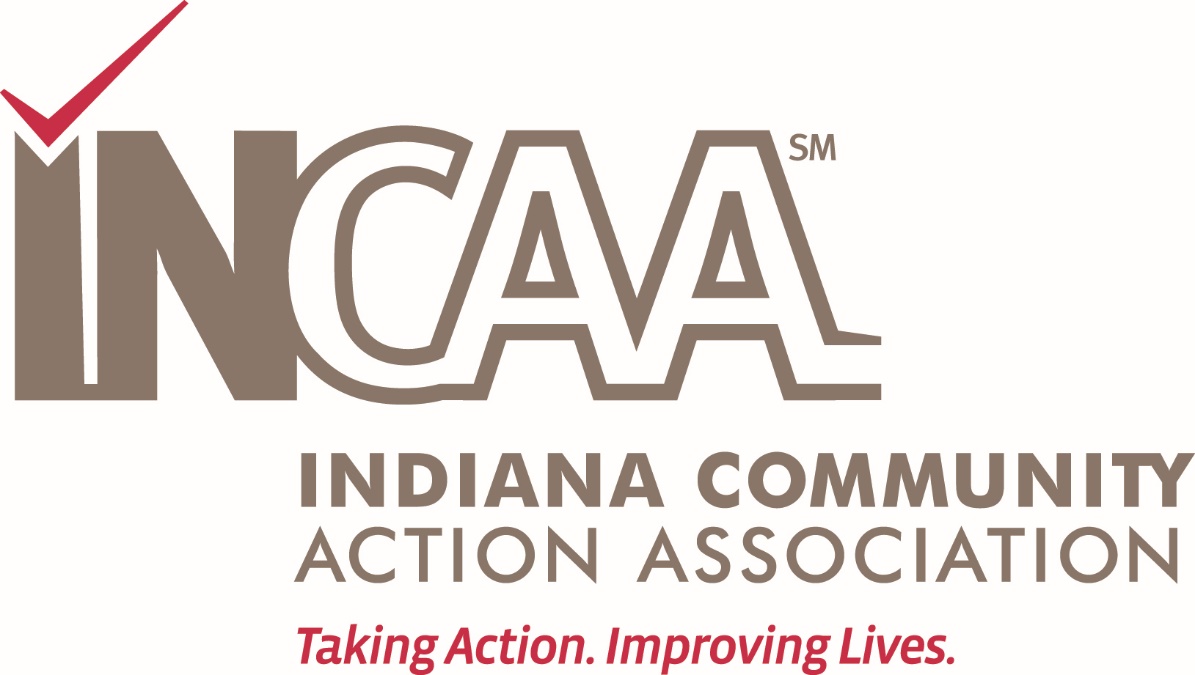 Click to add text
Click to add text
Click to add text
Click to add text
Weatherization Assistant Measure Lifetime Adjustment
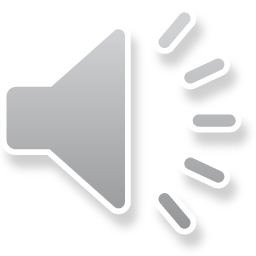 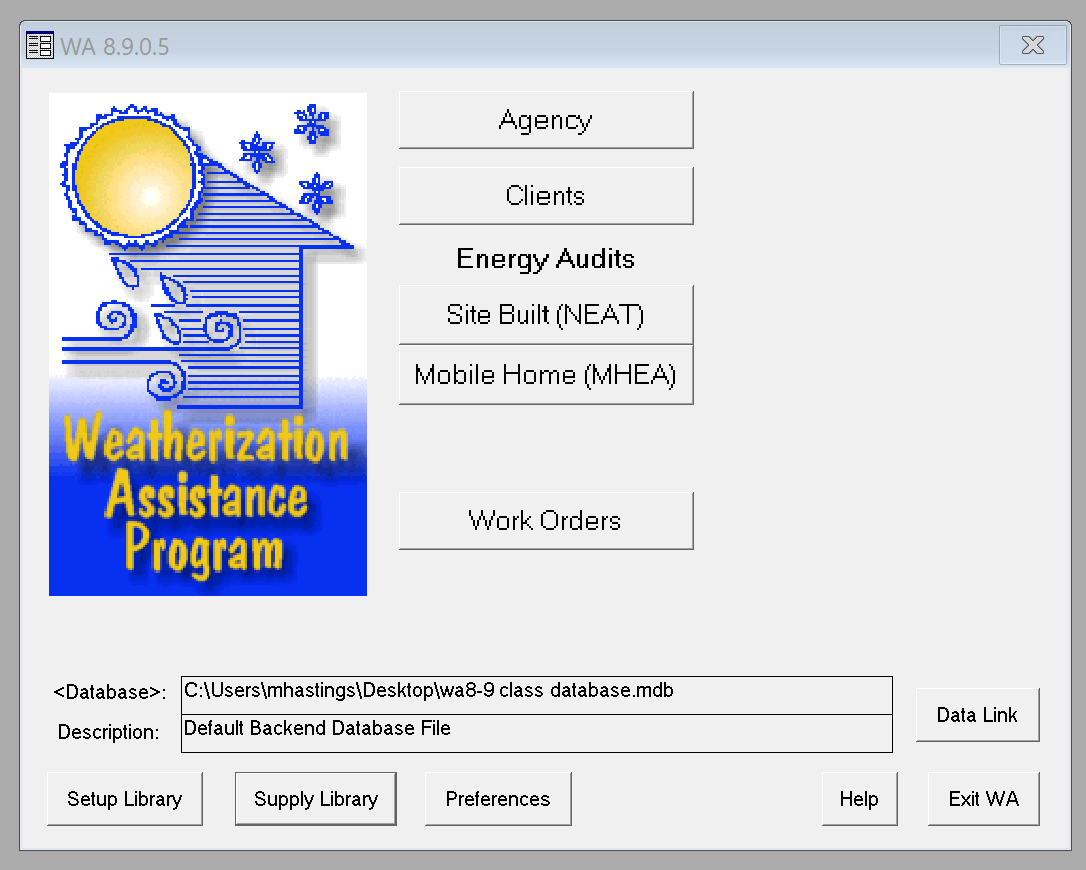 Click to add text
Click to add text
Click to add text
Click to add text
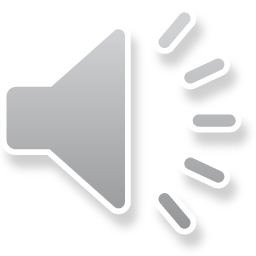 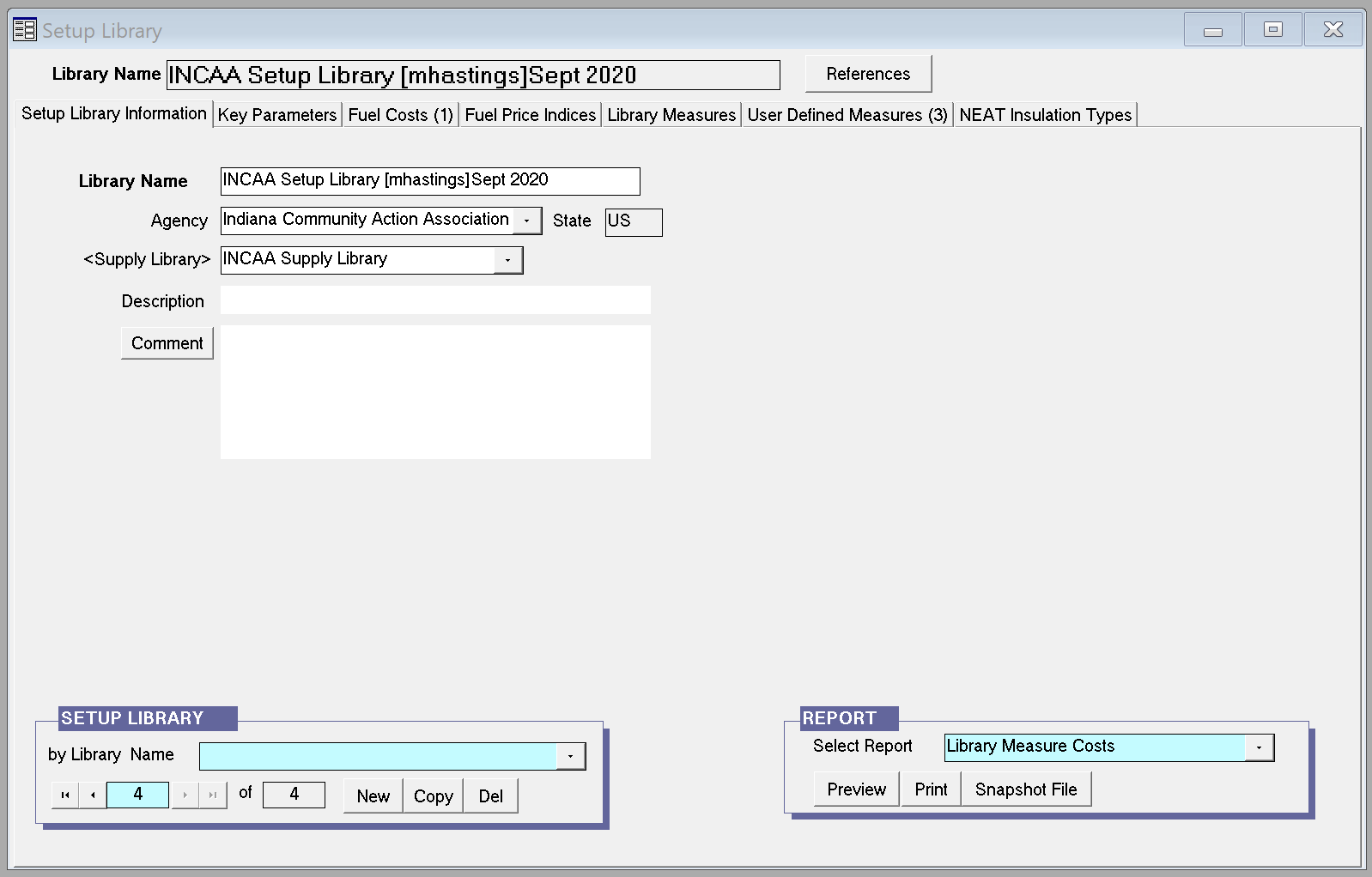 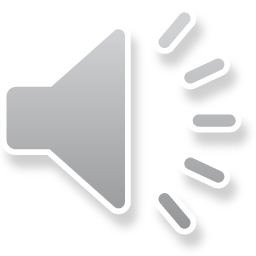 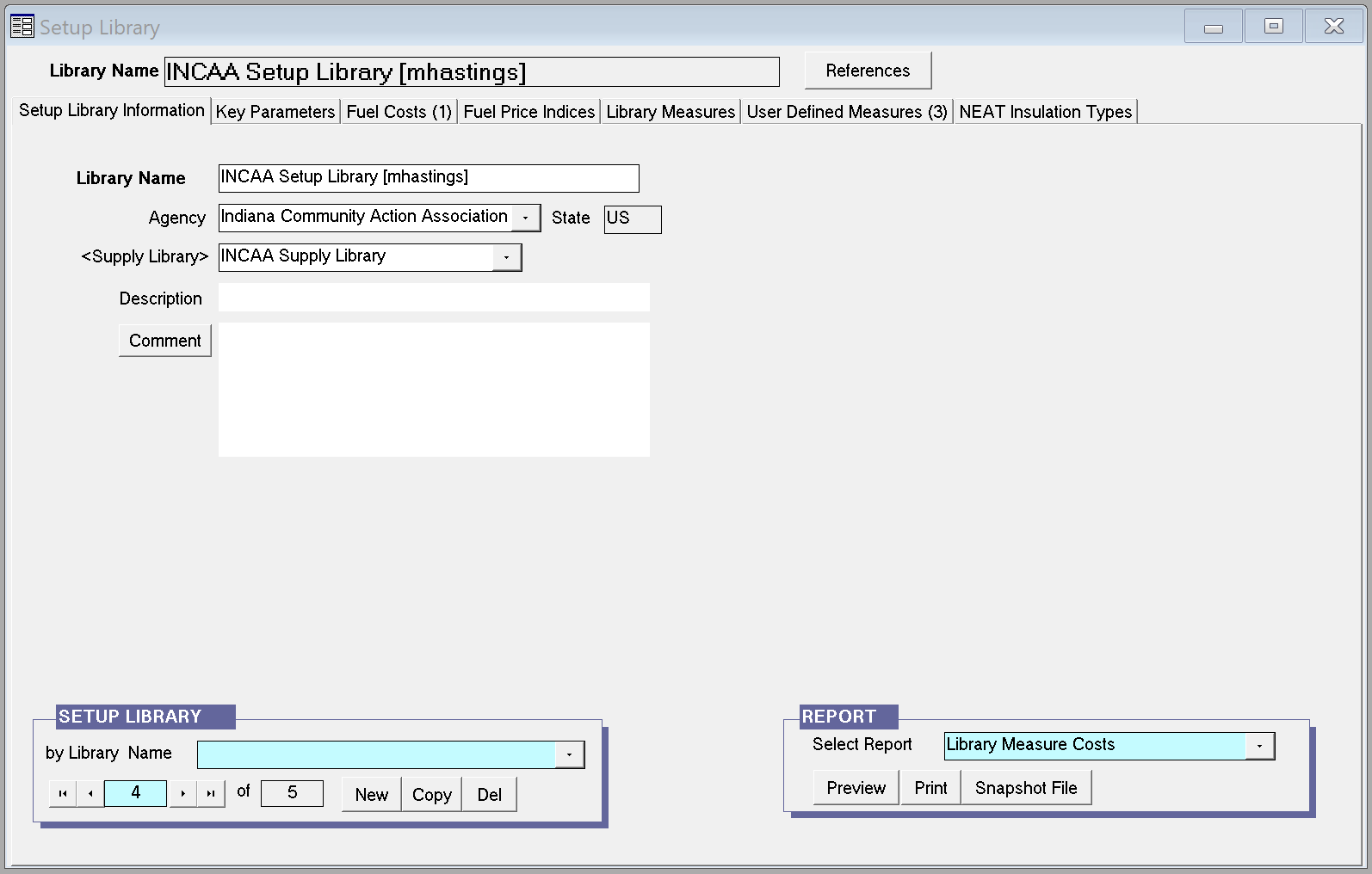 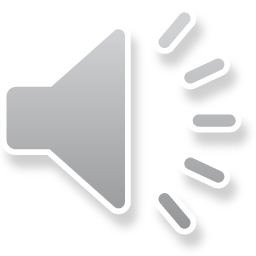 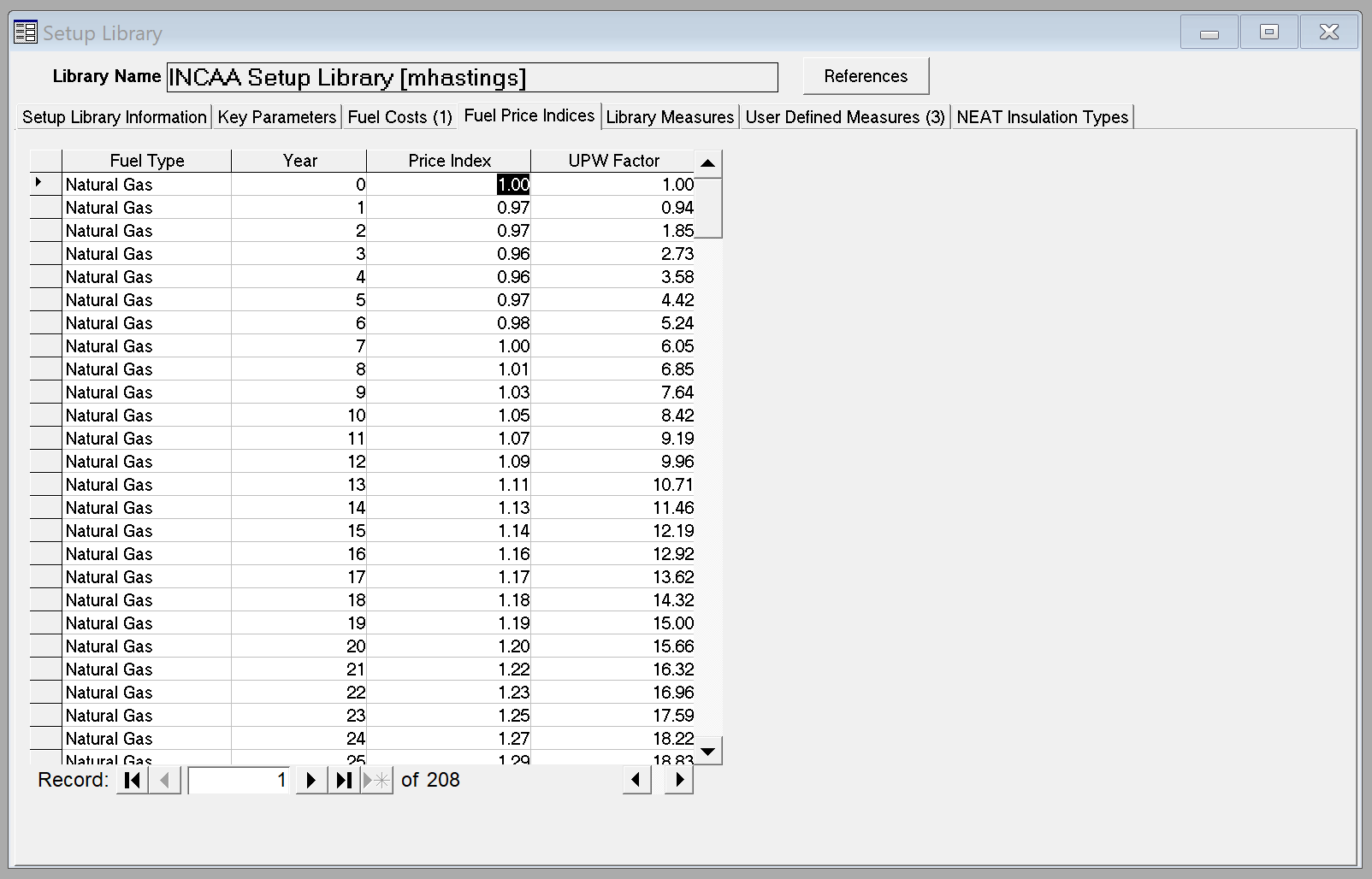 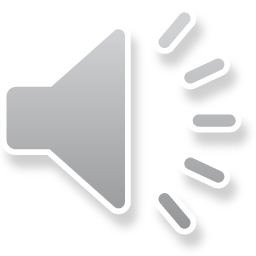 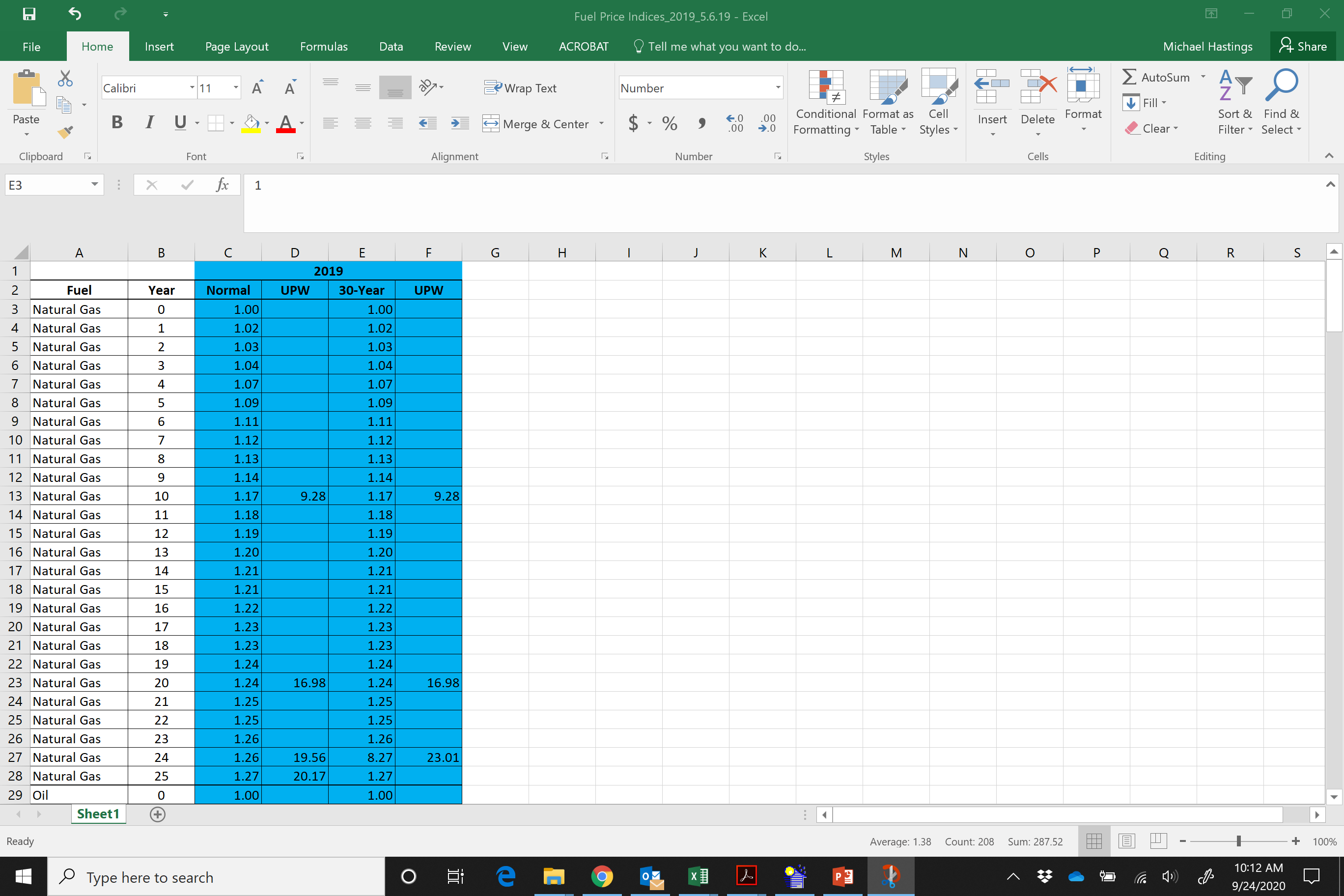 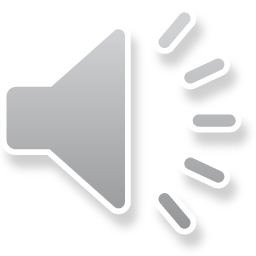 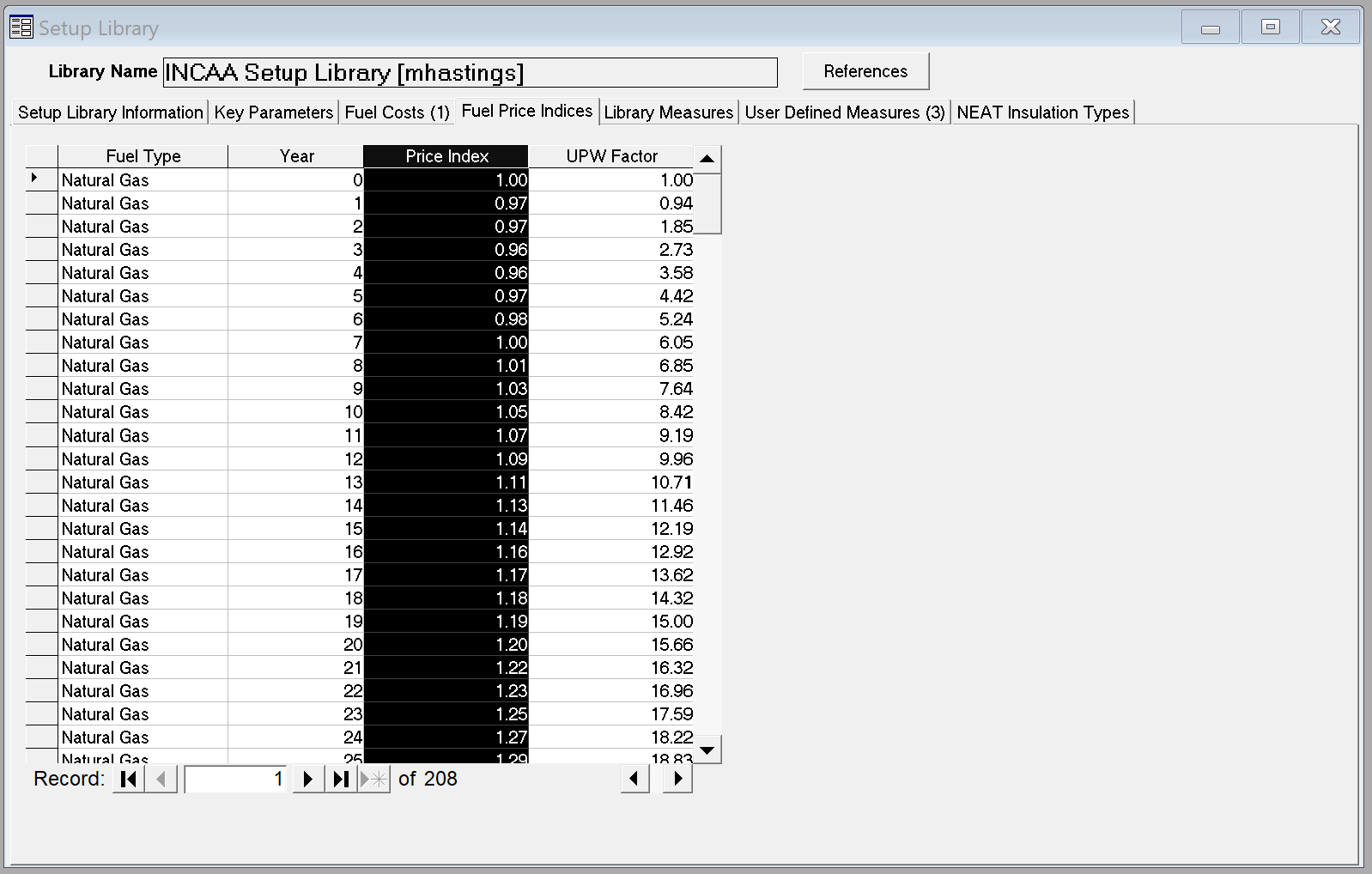 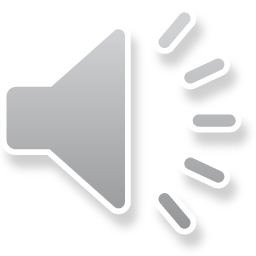 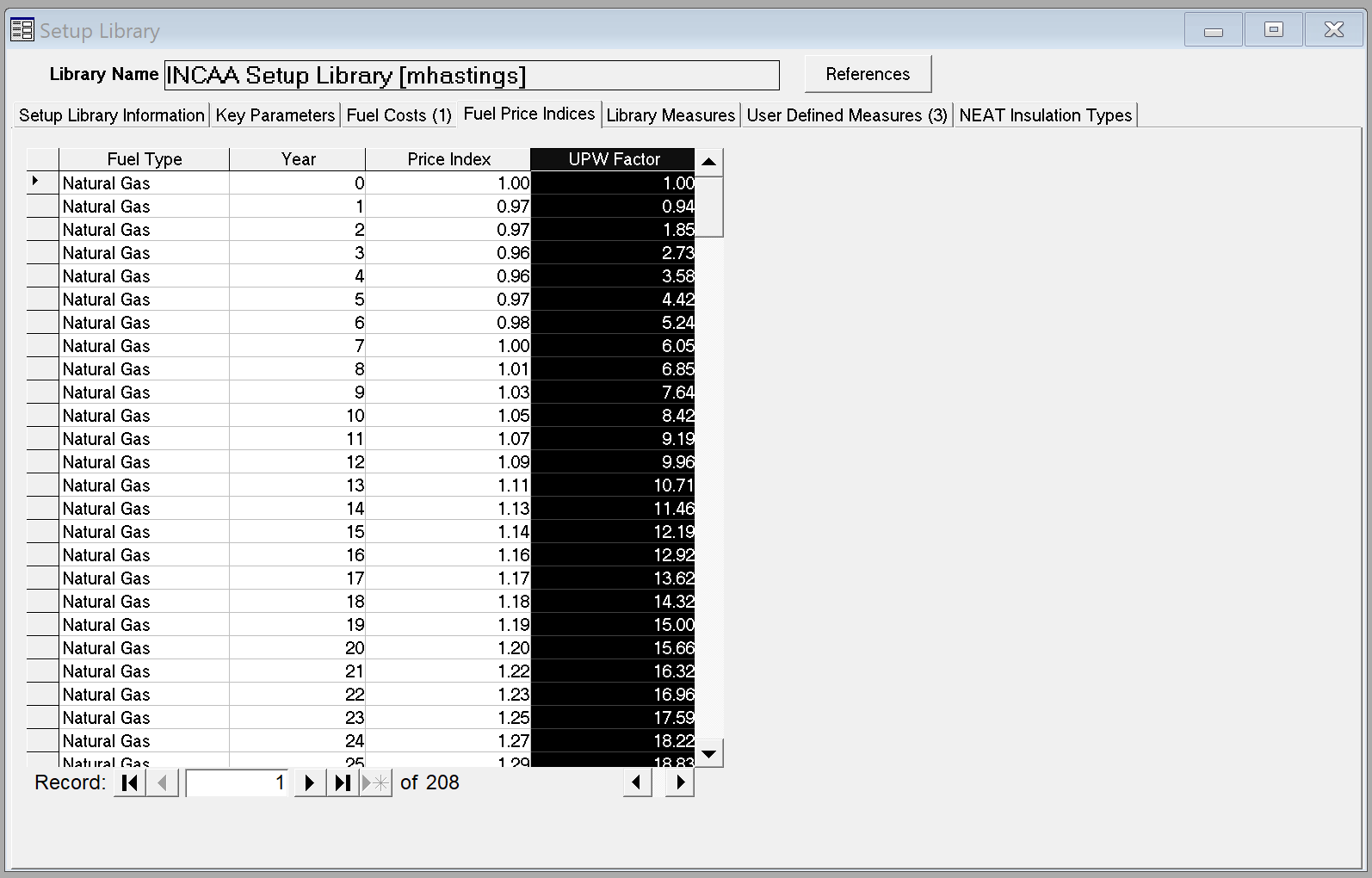 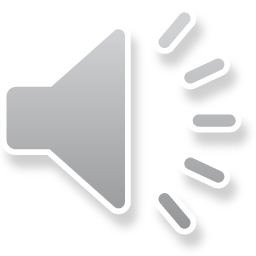 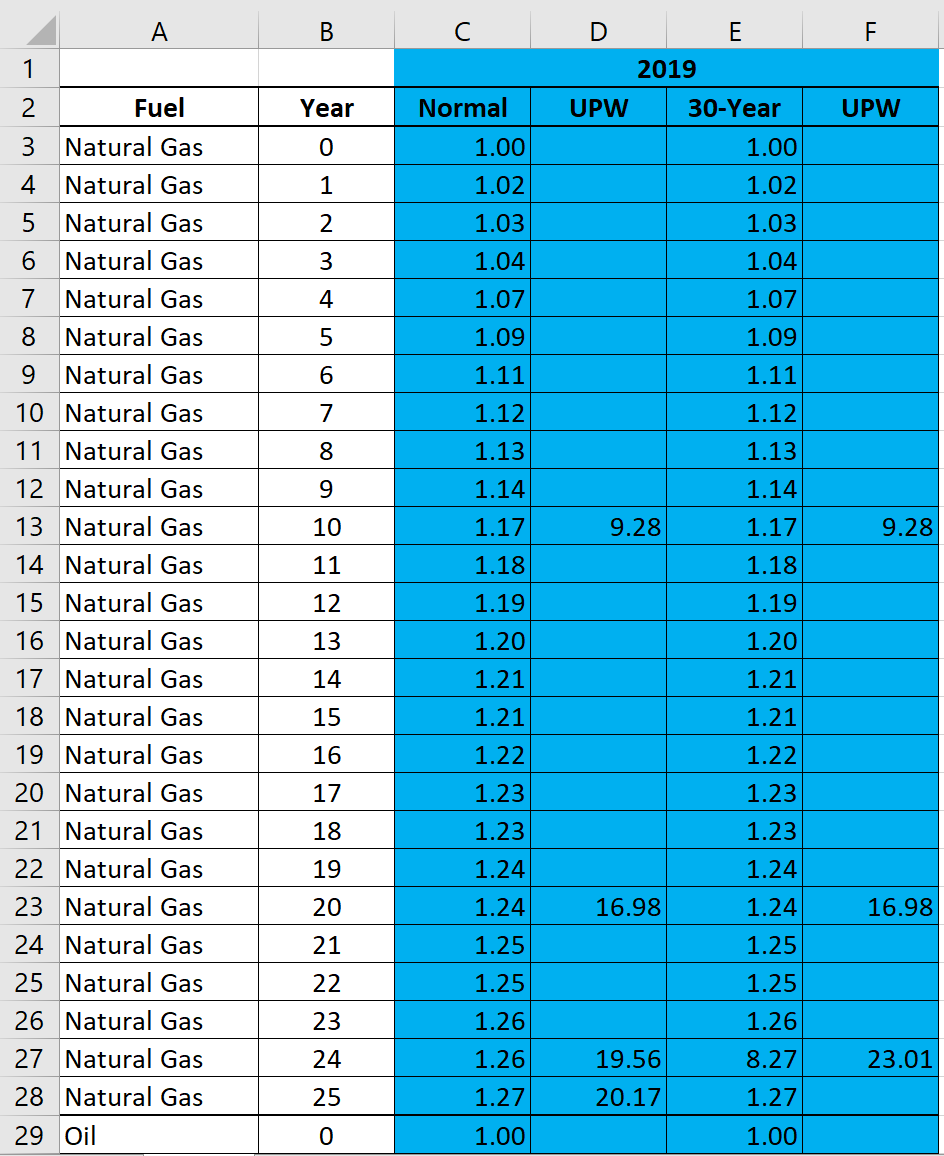 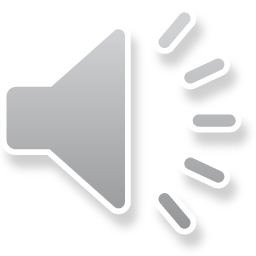 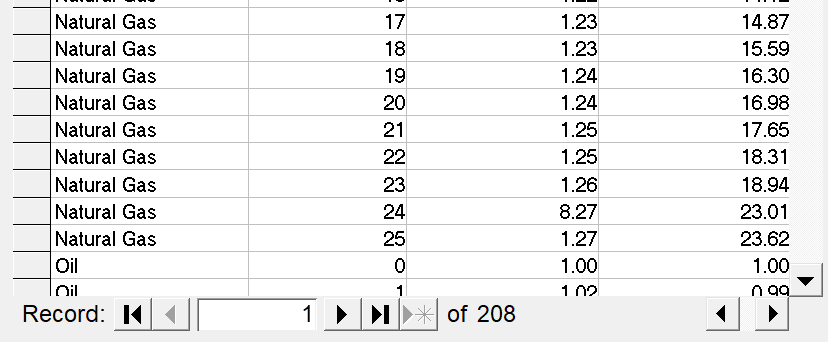 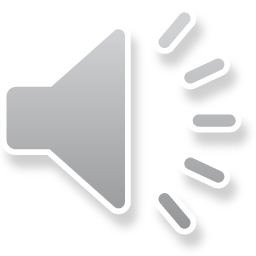 Michael Hastings
mhastings@incap.org
317.755.7459
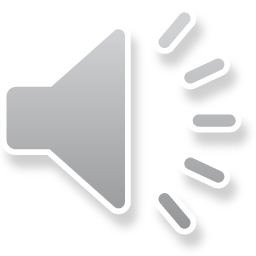